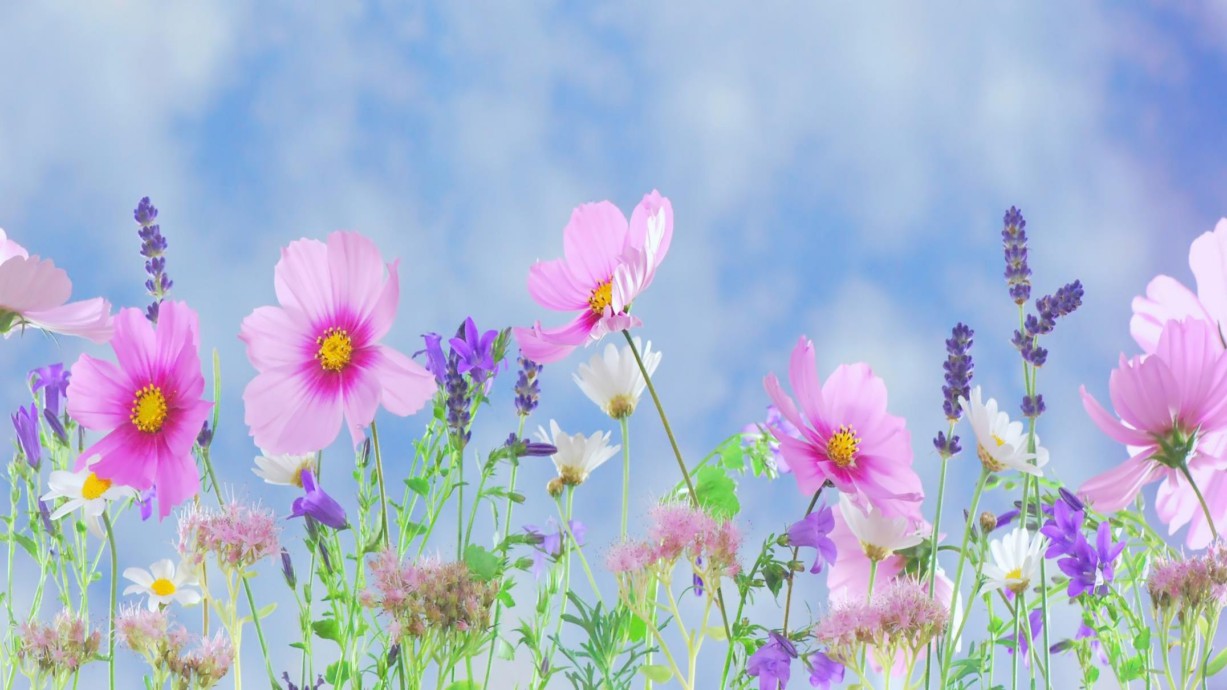 بسم ا الرحمن الرحيم
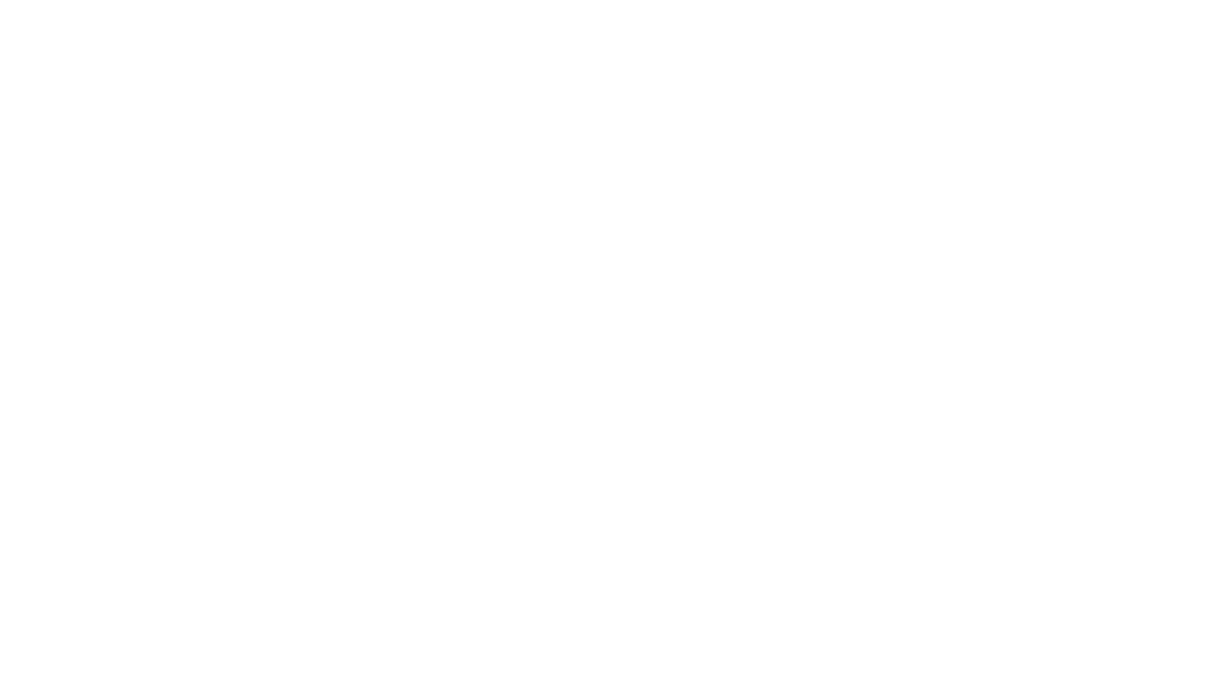 Adrenal Medulla
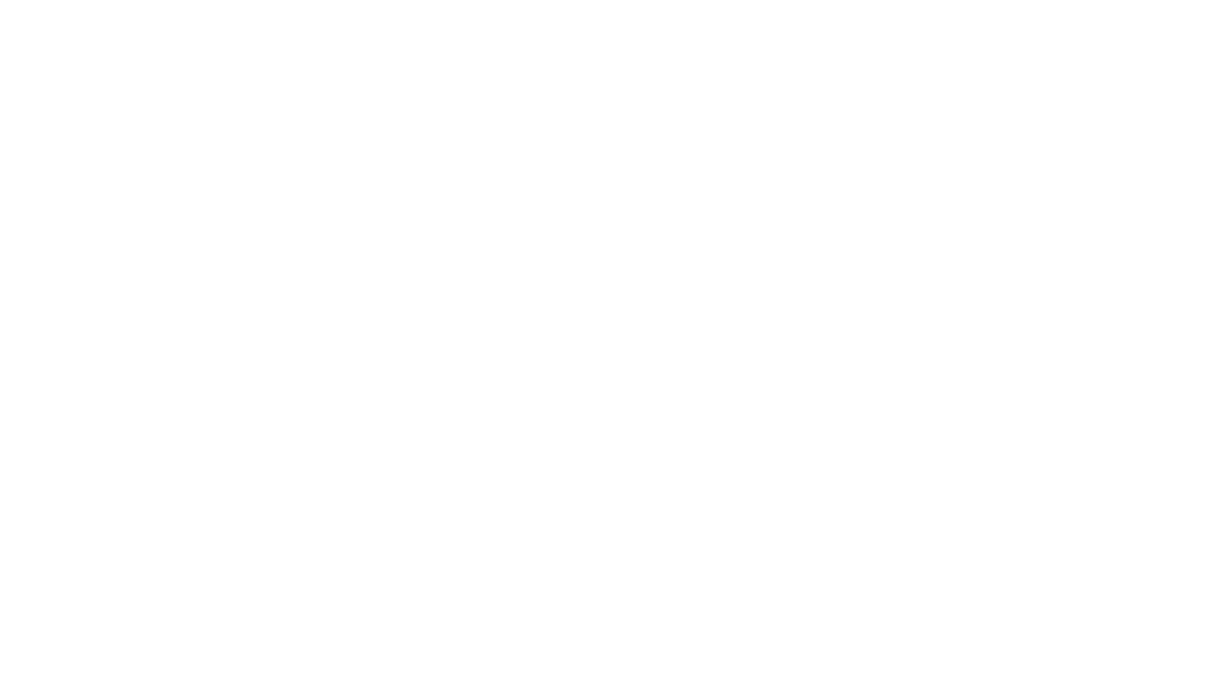 Learning outcomes
After reviewing the PowerPoint presentation, lecture notes and associated material, thestudent should be able to:
 Summarize the actions of adrenal androgens.
 Describe the causes and major manifestations ofhyperadrenocorticism and Hypoadrenocorticism Describe circumstances in which catecholamines
are released from the adrenal gland.
 List the major actions of catecholamines.
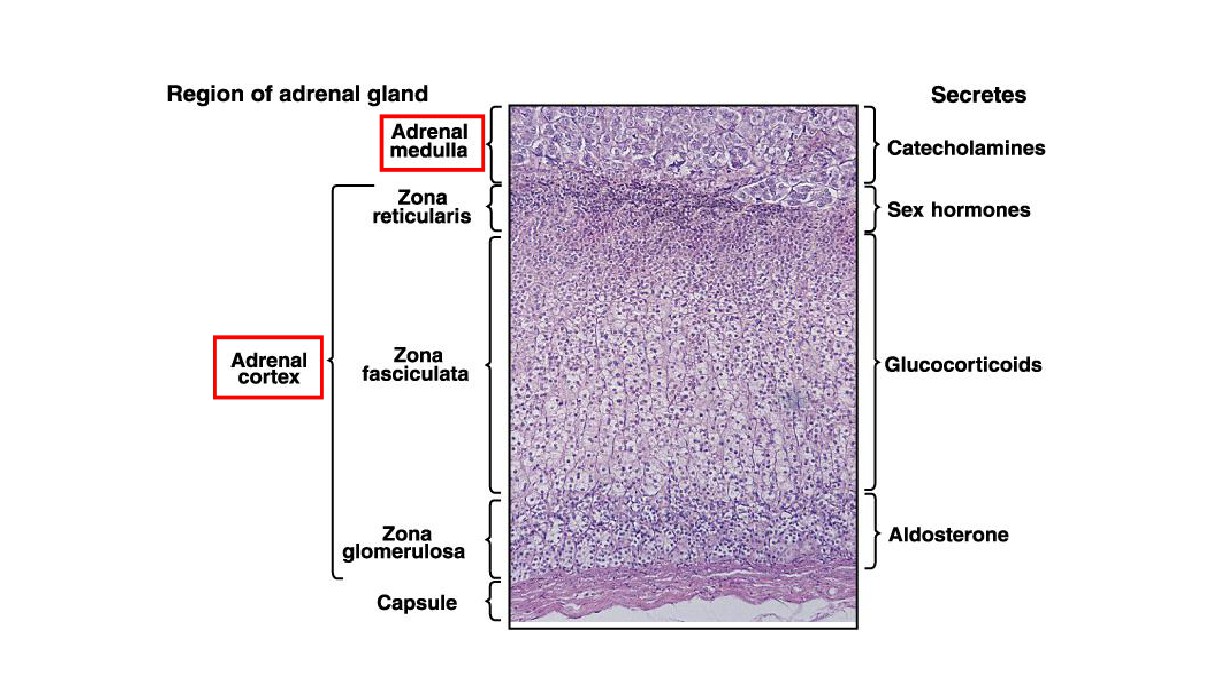 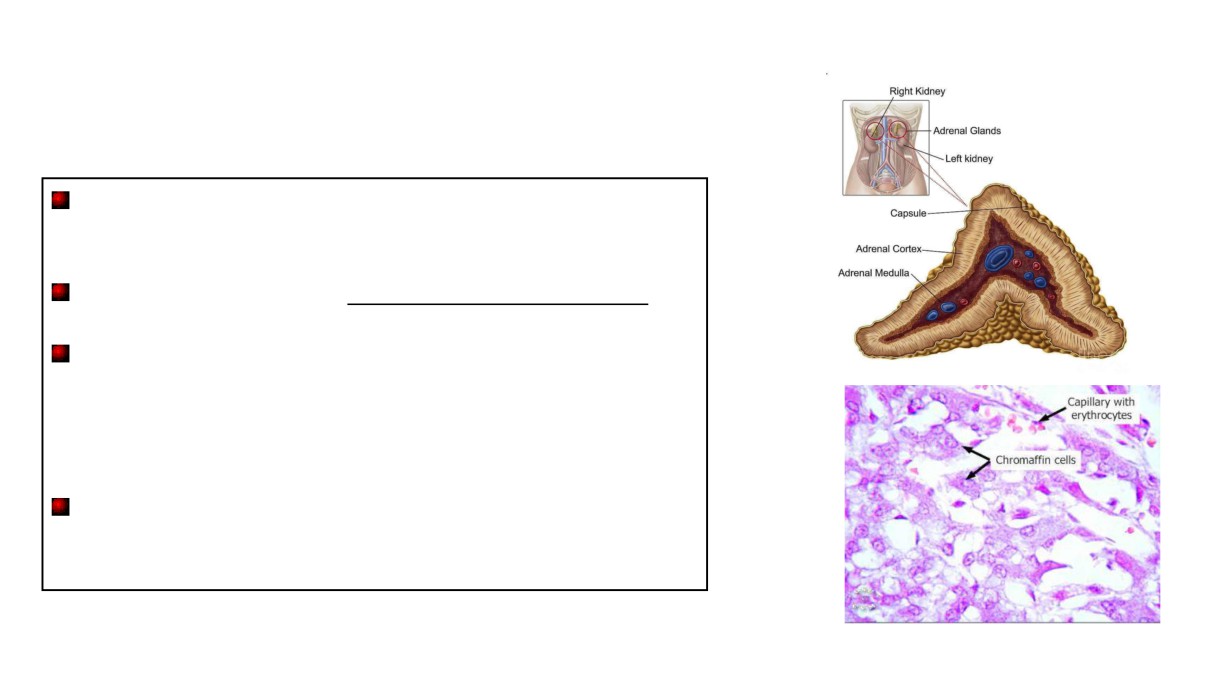 Adrenal medulla
The adrenal medulla is the inner part or core of eachadrenal gland.
It is considered as part of sympathetic nervous system.
It secretes catecholamines:
-Adrenaline (epinephrine) -- 80% of the secretion.
-Noradrenaline (norepinephrine)-- 20 % of the secretion.
-small amount of dopamine
They are released from chromaffin cells
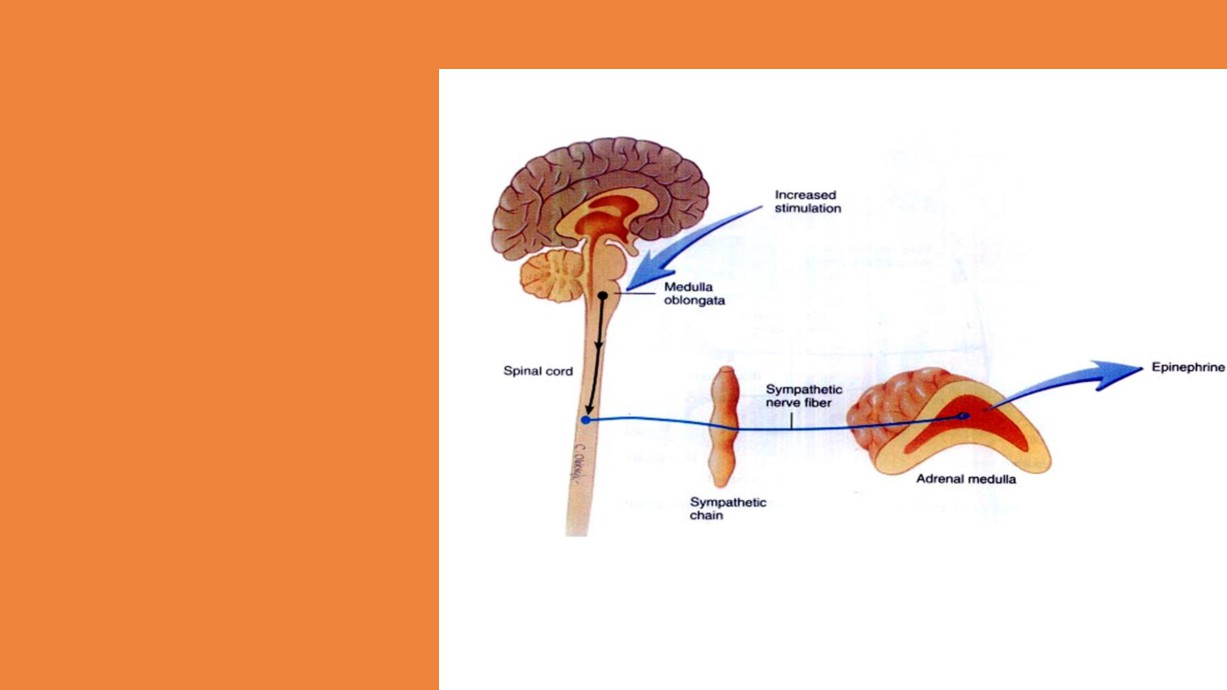 of the sympathetic system .تعتبر جزء ل يتجز  The adrenal medulla is, functionally , integral part
80%  of its secretion is

Epinephrine ( EP) and20% of its secretion is
Norepinephrine (NE ).
  EP in the bloodstream comes
solely from the adrenal medulla
  NE  in blood comes from BOTH	adrenal medulla and
postganglionic sympatheticnerves
  This is because postganglionic	sympathetic nerves can not
synthesize EP  from its
precursor NE , because theylack the enzyme ( PNMT)needed for conversion of NE
into EP .
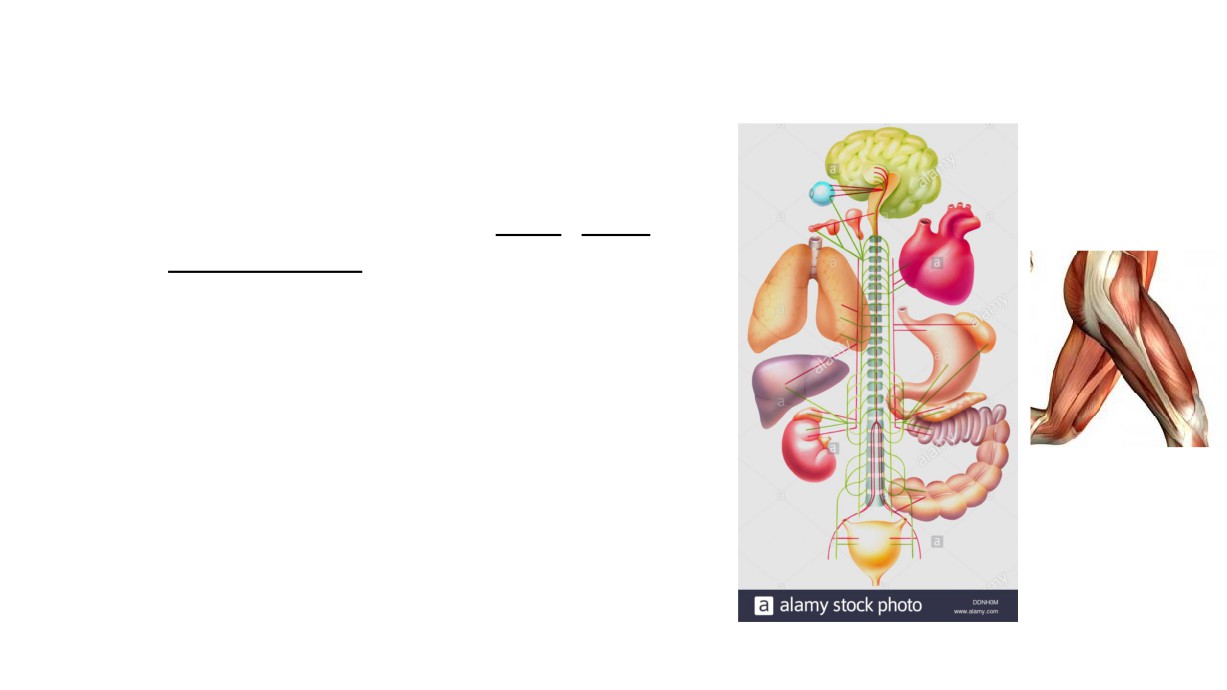 Adrenal medulla
• Secretion of these hormones causes:
 Blood to be diverted to the brain, heart,	and skeletal muscle
 Epinephrine is the more potent stimulator	of the heart and metabolic activities
 Norepinephrine  is  more  influential  on	peripheral   vasoconstriction   and   blood
pressure
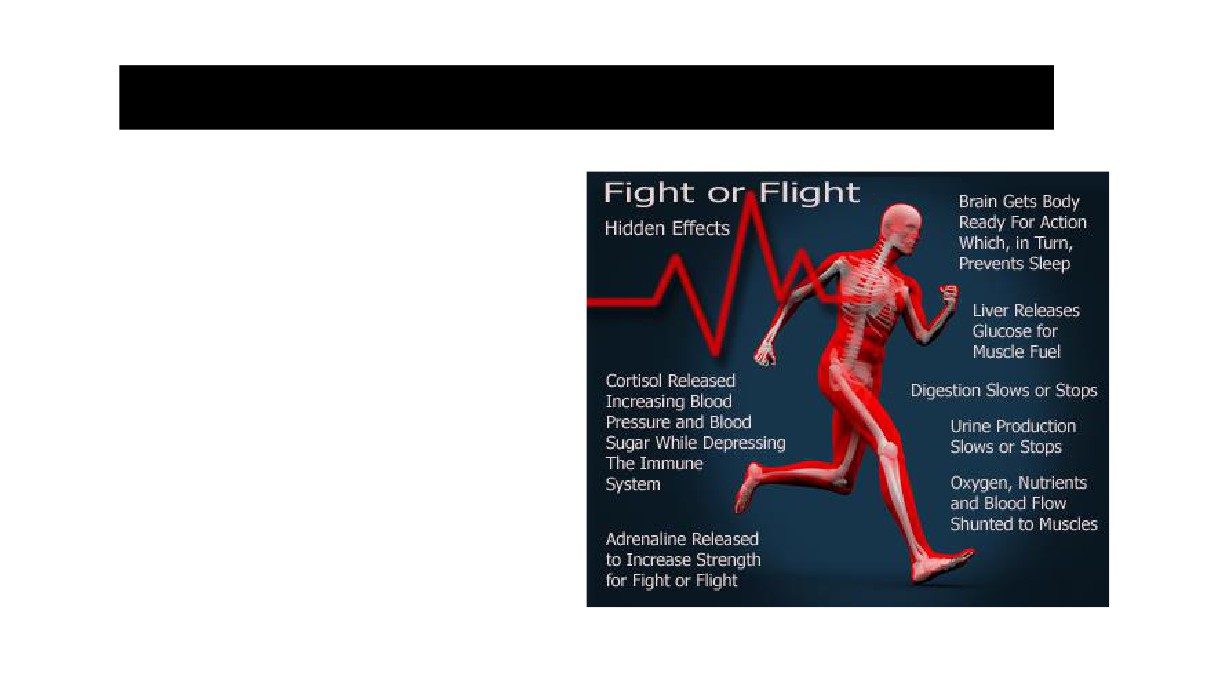 Role of the adrenal medullary hormones
1. Enhance the effects of the
sympathetic nervous system.
2. Prepare the body for a
stressful event.
The response is known as the
“fight or flight” response.
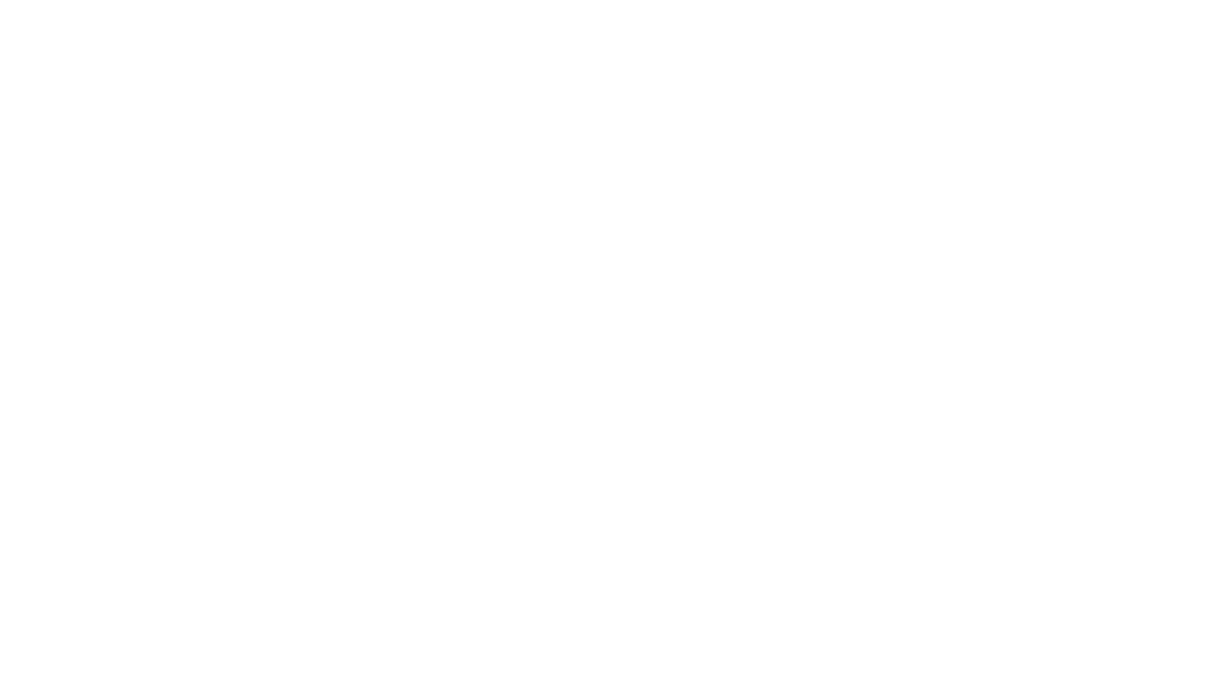 Effects of Catecholamines
1- Glycogenolysis in liver and skeletal muscle (can leadto hyperglycemia) which increases blood glucose level
2- Increase heart rate and blood pressure
3- Cause vasoconstriction of blood vessels
4- Mobilization of free fatty acids
5- Increase metabolic rate6- Increase O2 consumption
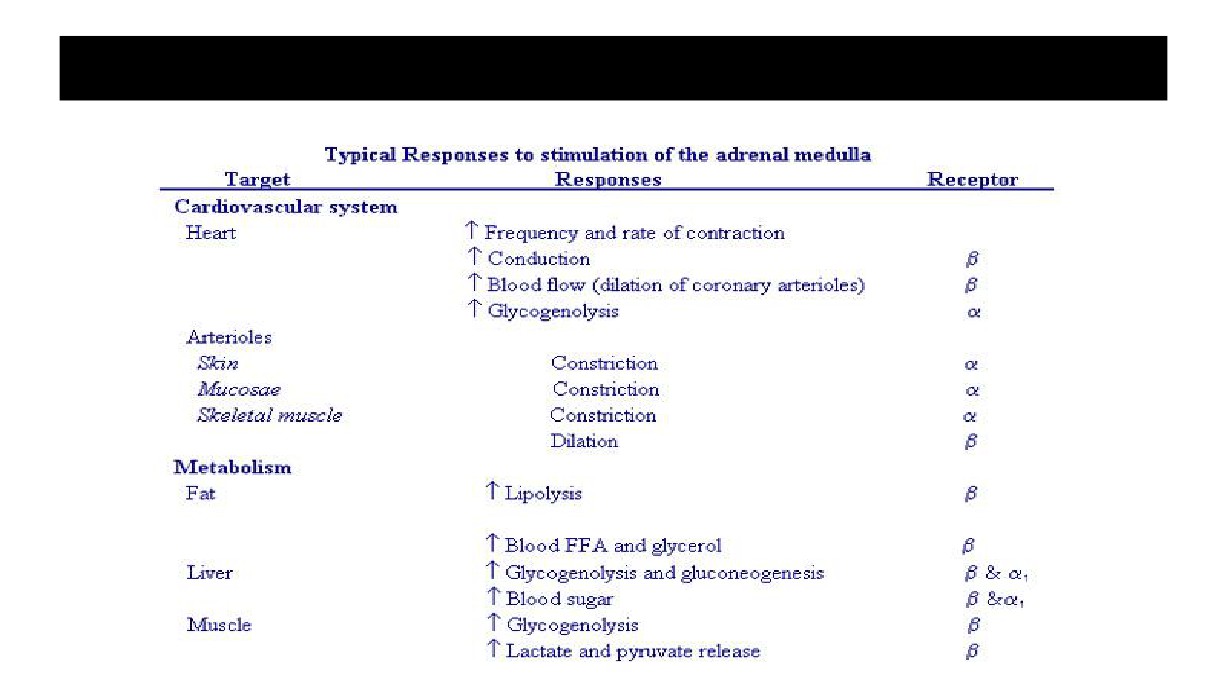 Actions of adrenal medullary hormones
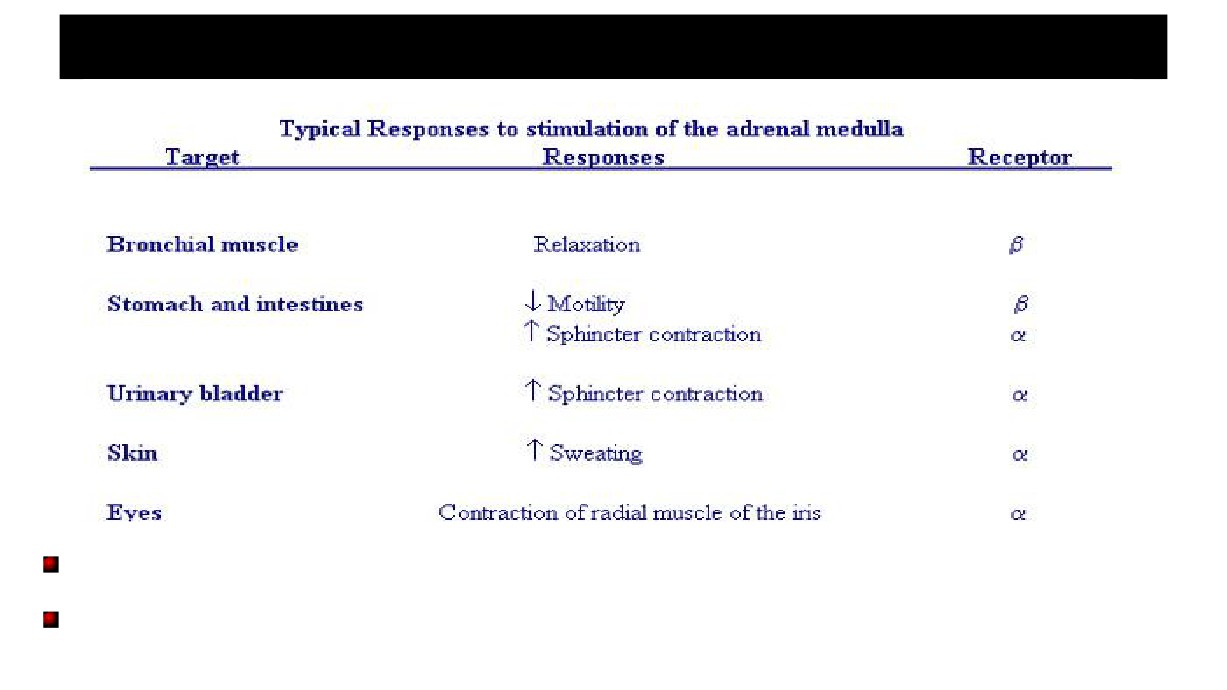 Actions of adrenal medullary hormones
The effects of the adrenal medullary hormones underlie the role of these hormones in preparation of body for fightor flight.
The overall effect is to ensue that all requirements for increased muscle activity are available. What are these?
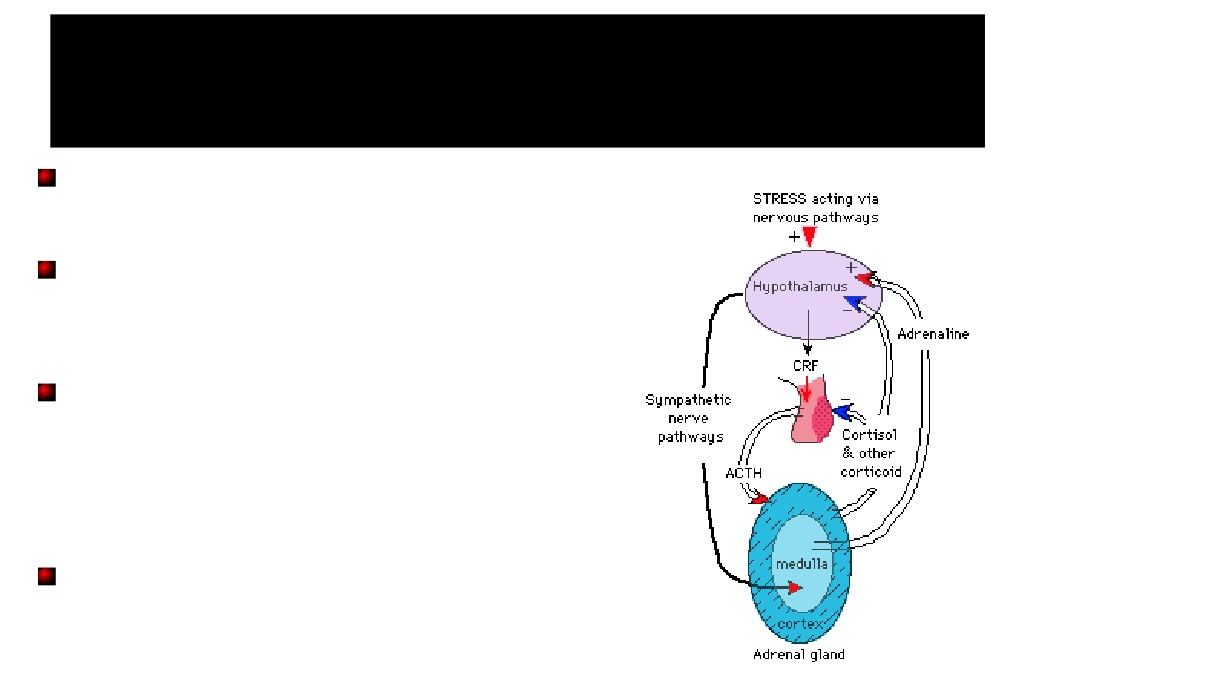 Control of secretion of
adrenal medullary hormones
The adrenal medulla is innervated by the
sympathetic nervous system.
Adrenal hormones are released from the medullain response to signals from the sympathetic nervoussystem.
The sympathetic nervous system is activated in
response to stress also know as the “fight or flight”
response. Stress can be physical (exercise),
physiological (hypoglycemia, hemmorhage), or
emotional,
Cortisol, when secreted from the adrenal cortex inresponse to stress, causes release of these hormonesfrom the medulla.
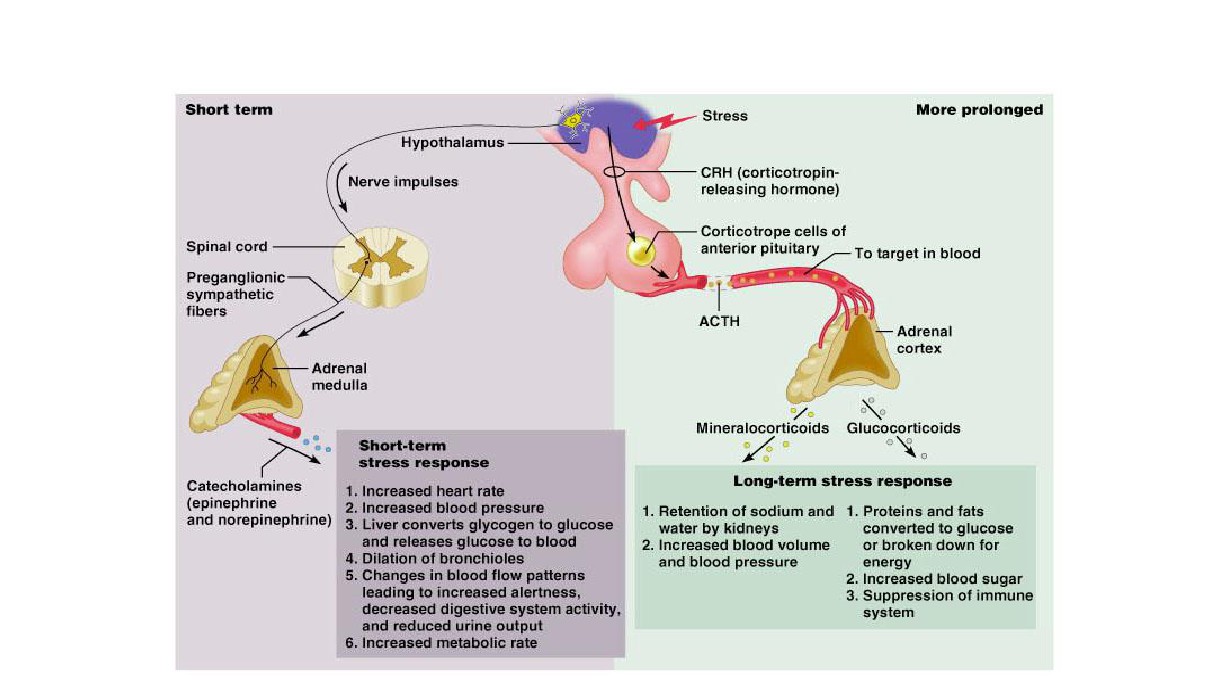 Stress and the Adrenal Gland
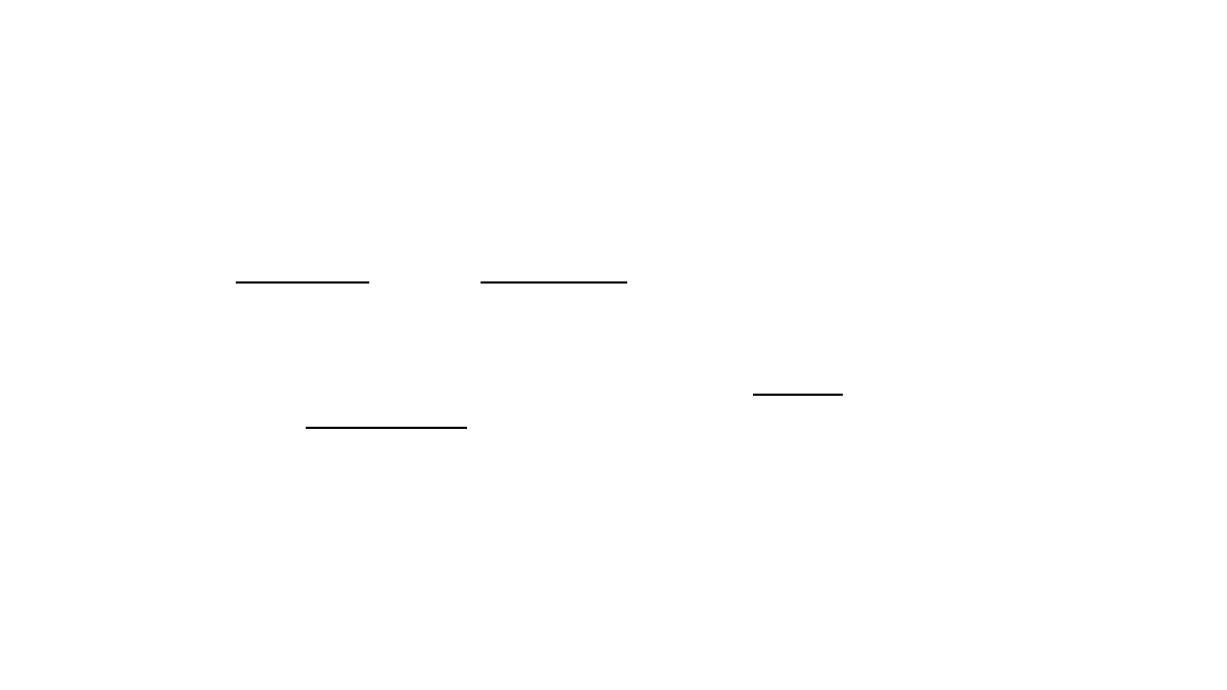 A case study?
“James” a 35-year-old husband and father of
three children, has been experiencing
headaches   and   palpitations   of   increasing
frequency  and  severity  over  the  past  six
months.
In addition, he has had periods of intense anxiety
and panic attacks.
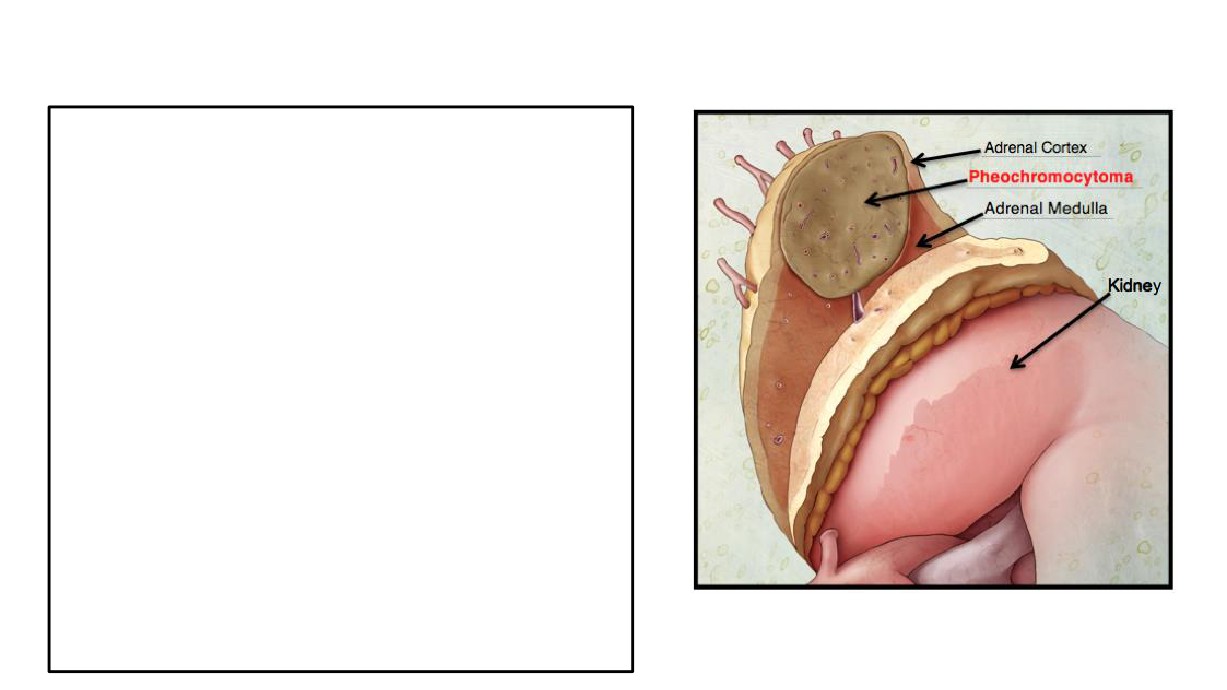 Pheochromocytoma
• Pheochromocytoma is a tumor of adrenalmedulla .
• derived from chromaffin cells (arise fromneural crest).
•  Most often occurs in middle age.
•  It   can   be   life   threatening   if   not	recognized & not treated.
•  Most tumors secrete epinephrine, NE,	and dopamine and can cause episodic
hypertension.
• Associated with neurofibromatosis.
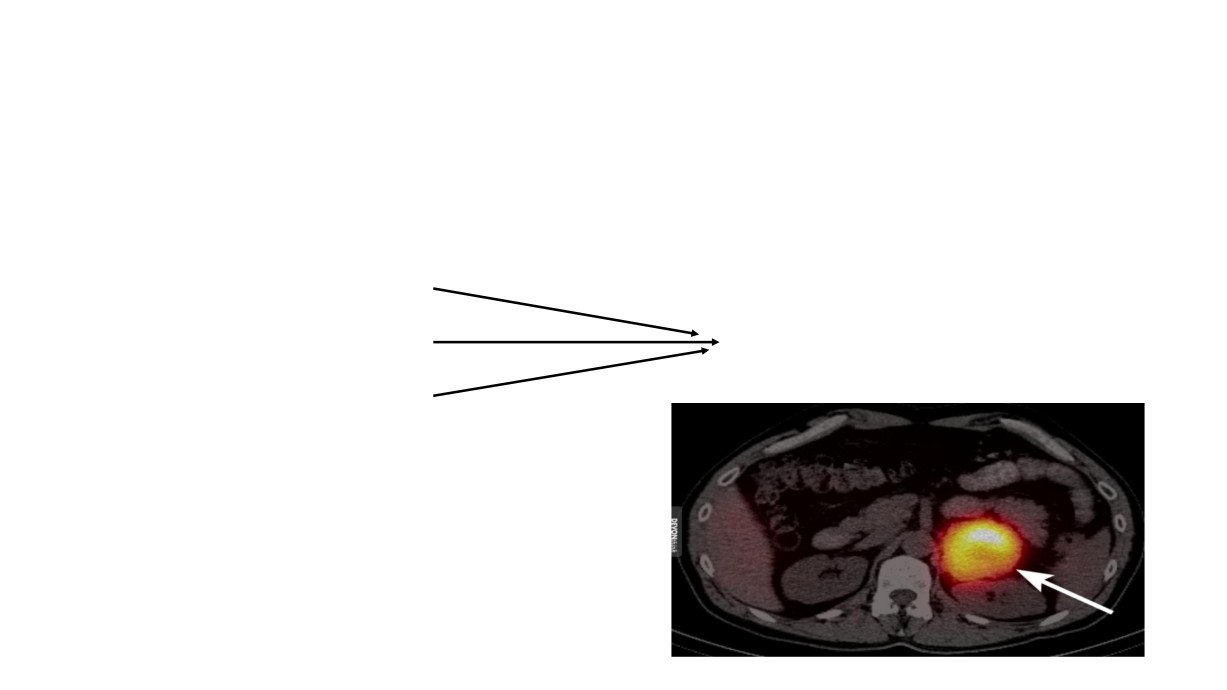 Signs and Symptoms of Pheochromocytoma
• resistant hypertension (95%)
• headache
• sweating
classic triad
• palpitations
• chest pain
• anxiety
• glucose intolerance
• increased metabolic rate
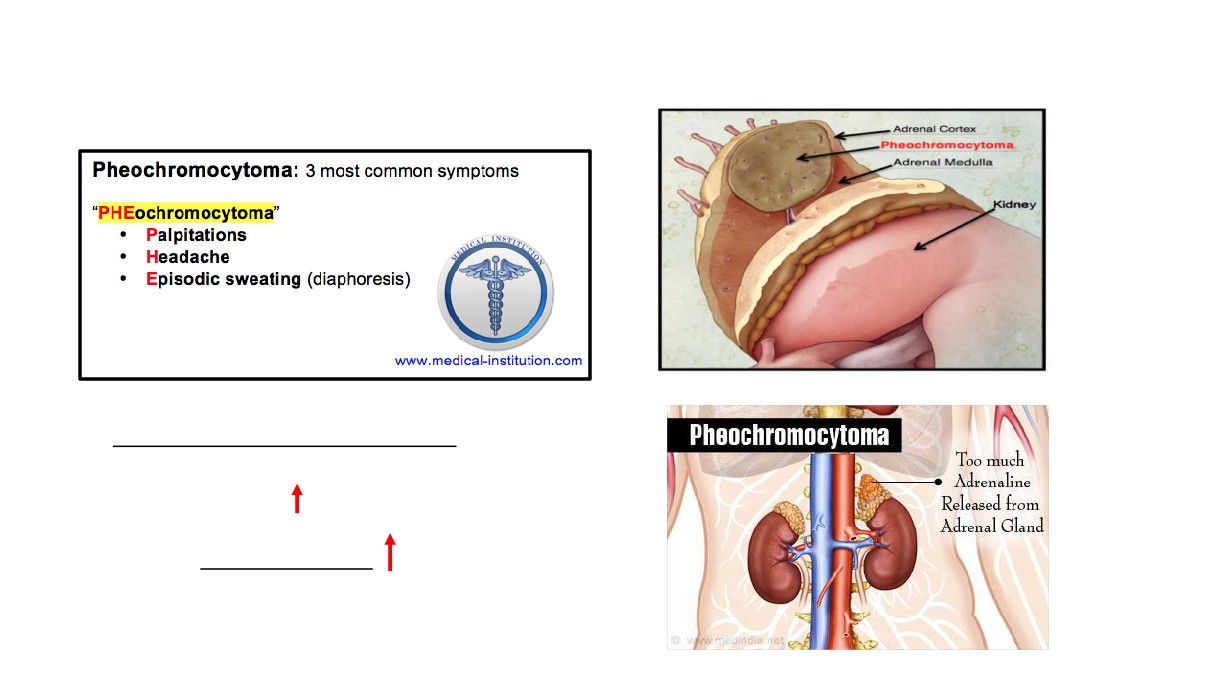 Pheochromocytoma
•
Urinary   vanillylmandelic   acid,   VMA
(a
breakdown products of norepinephrine) and
Metanephrines:
•
Plasma catecholamines:
•
Treatment is surgical resection
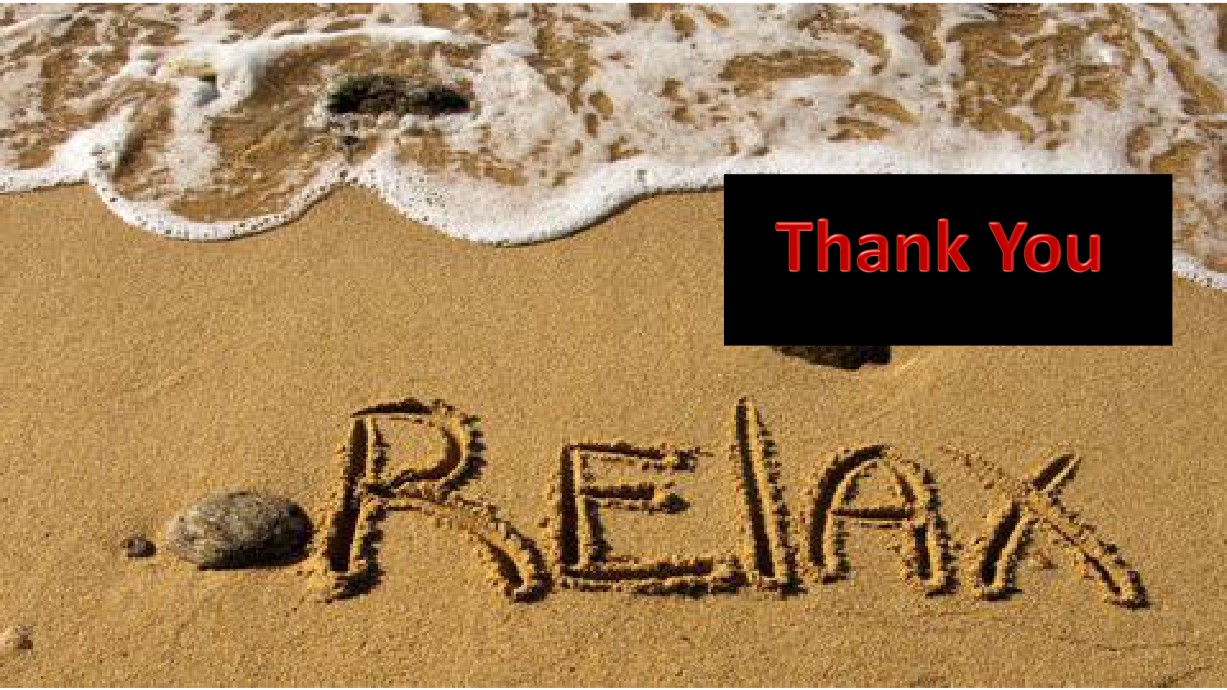